Notes & Updates

Instruction experience project ideas:
  Cornell Note Taking
  Incorporating DropBox into your everyday life

Targeting SILS students – can use the SILS Library Instruction Room

Identifying unmet needs & developing new solutions
Evidence based medicine EBM

Evidence based practice EBP

Evidence based librarianship EBL
Cornel Note Taking System
[handout]
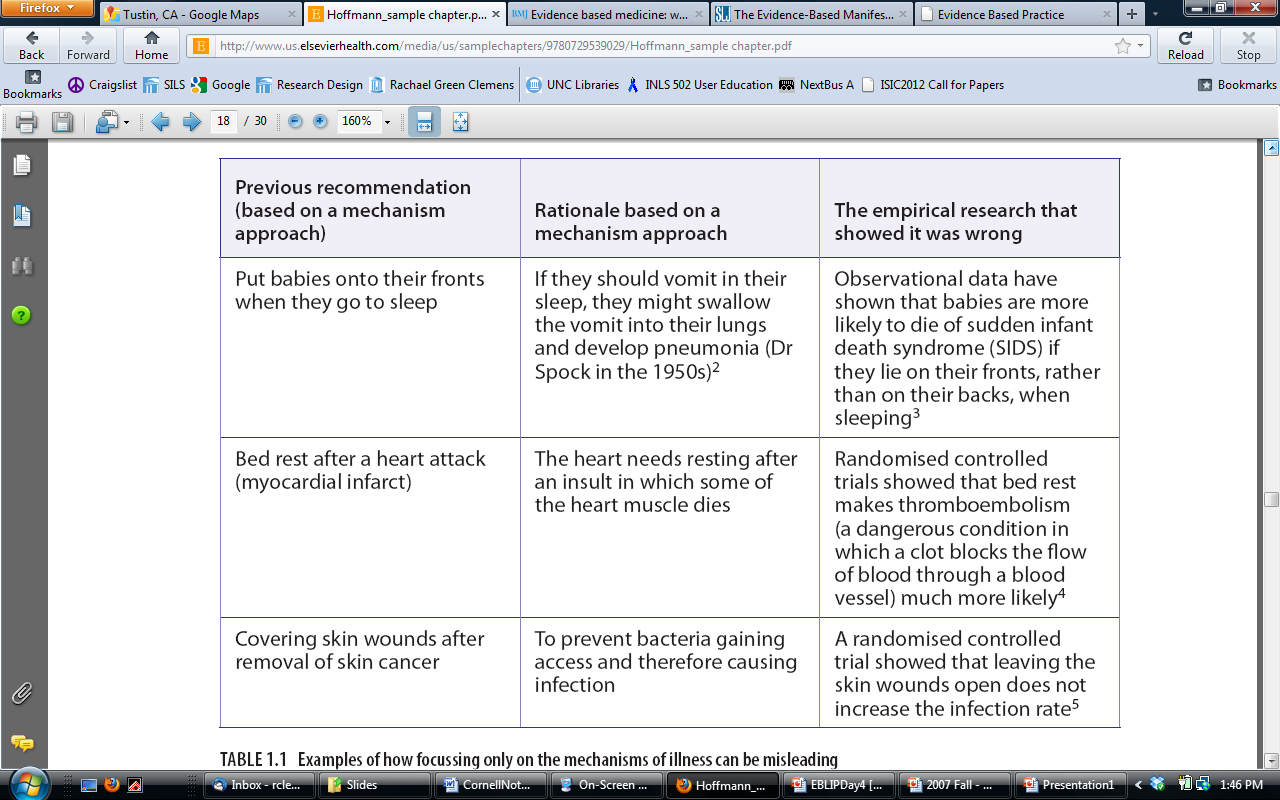 Hoffmann, T., Bennett, S., & Del Mar, C. (2010). Evidence-based practice across the health professions.
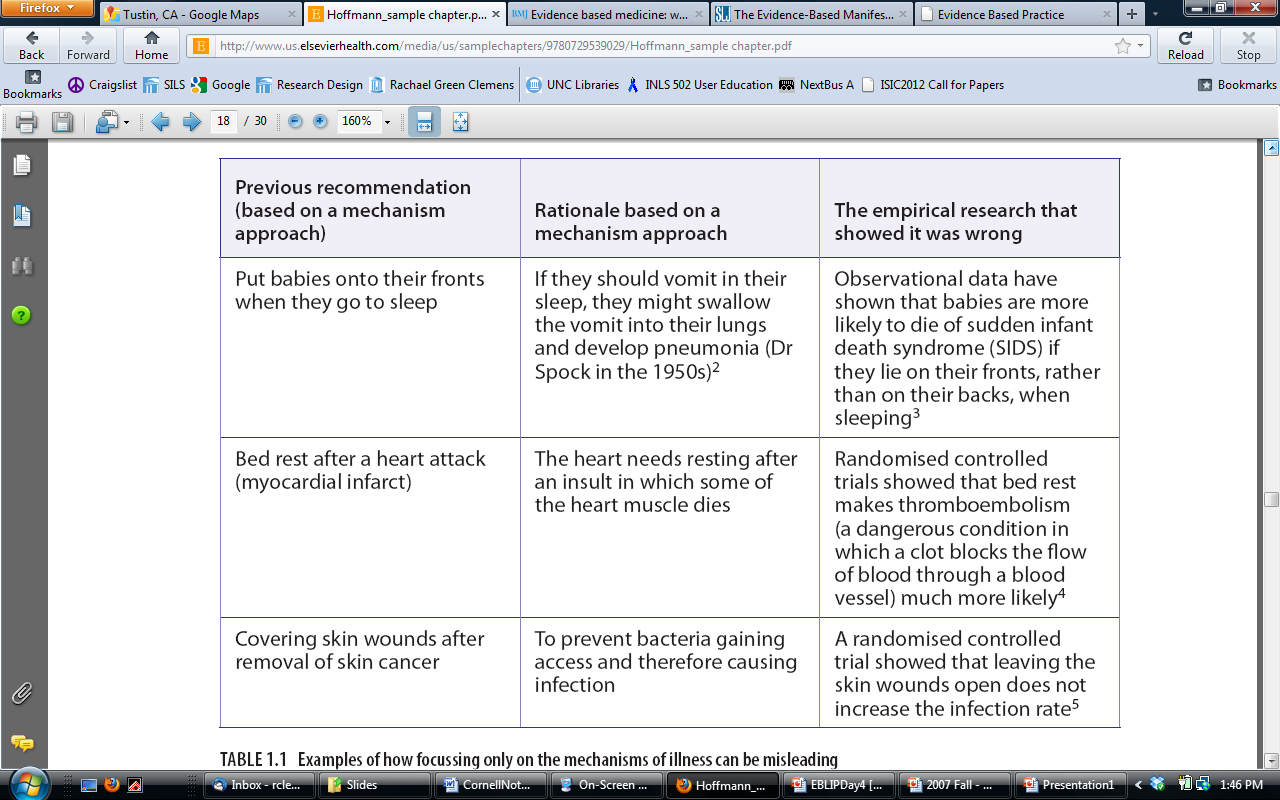 Hoffmann, T., Bennett, S., & Del Mar, C. (2010). Evidence-based practice across the health professions.
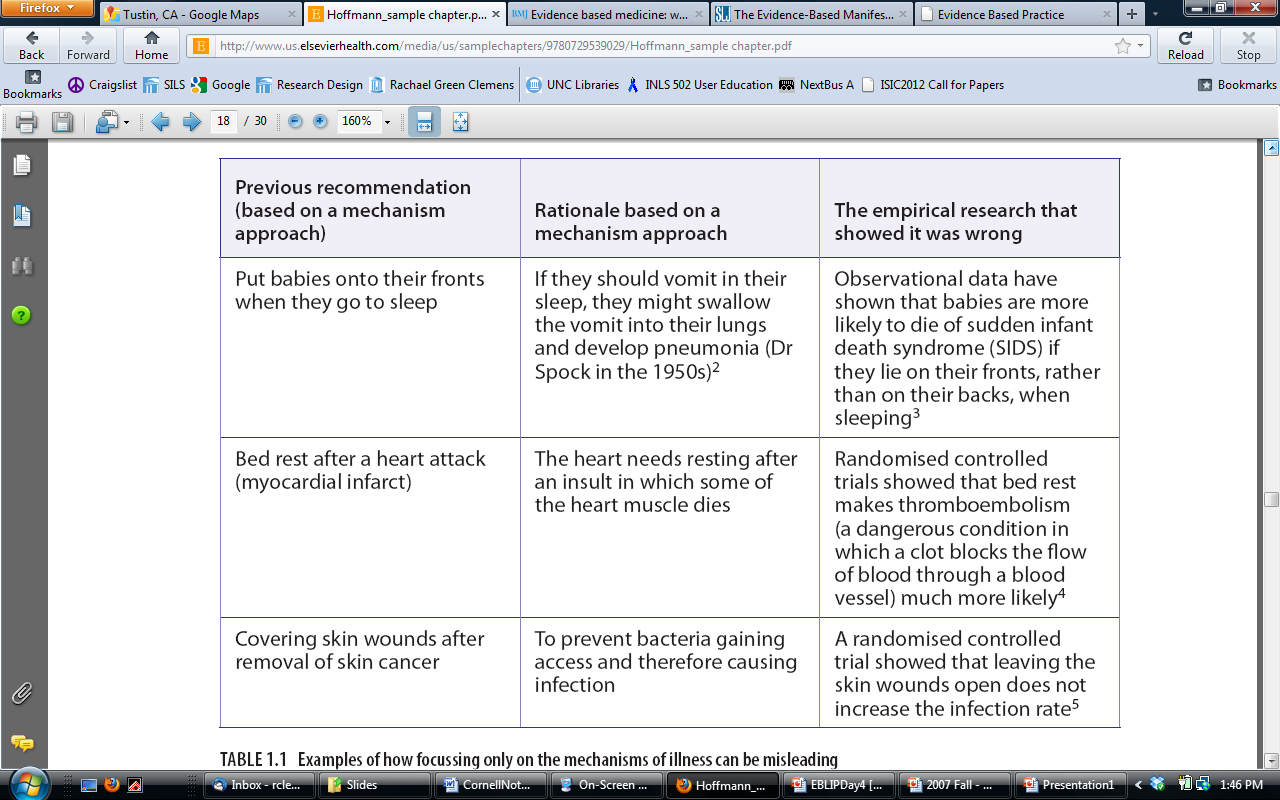 Hoffmann, T., Bennett, S., & Del Mar, C. (2010). Evidence-based practice across the health professions.
5 stages of EBP
“I am looking for evidence-based articles on how to manage acute pain in sickle cell patients”
“I am looking for evidence-based articles on how to manage acute pain in sickle cell patients”
Definition

“Evidence-Based Librarianship (EBL) is an approach to information science that promotes the collection, interpretation and integration of valid, important and applicable user-reported, librarian observed, and research-derived evidence. The best available evidence, moderated by user needs and preferences, is applied to improve the quality of professional judgments.”

Andrew Booth
Is face-to-face instruction or online tutorial significantly more effective in teaching first-year students information literacy skills?
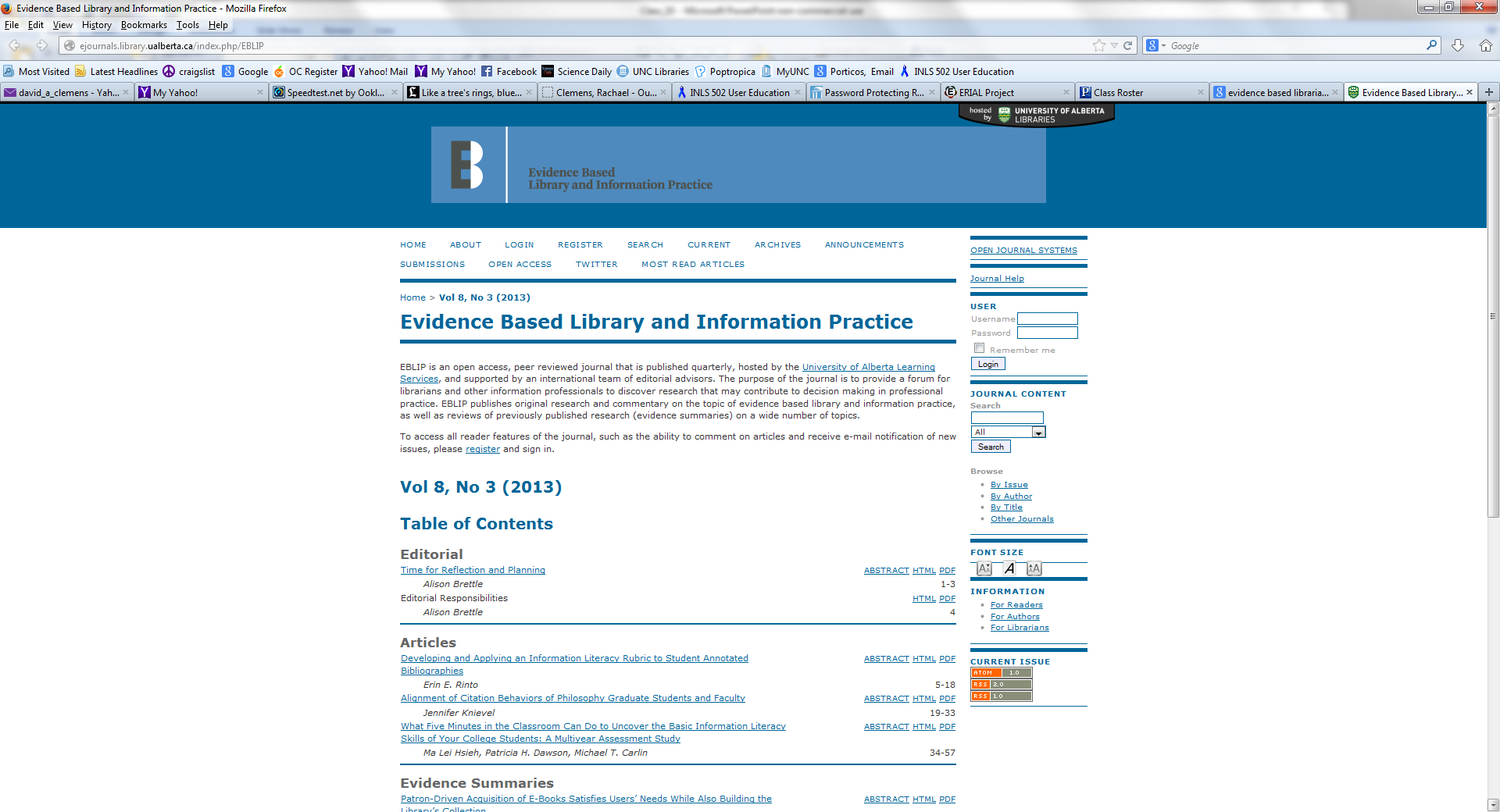 Evidence Based Library and Information Practice

Open access, peer reviewed journal that is published quarterly

Provides a forum for librarians and other information professionals to discover research that may contribute to decision making in professional practice
learning styles
learning styles…
Learning style is the way in which each learner begins to concentrate on, process and retain new and difficult information.
-Rita Dunn
what shape “calls out” to you?
Z
based on Carl Jung
circle
Likes to see the “big picture”
Needs to know what and why and be involved
Philosophical in nature, deeper discussions
Strong self-concept needs
Need to conceptualize things and can irritate
		rectangles and triangles in this process
More teachers are circles
rectangle
Need parameters
Complete organization
Closure is very important to this group
Need navigation through the learning process
		“show me the way”
Sometimes make circles and Z’s frustrated by appearing too formated or process focused
triangle
Three-dimensional, strong
Need to see the base, then the format
Likely to ask, “how do you know that?”
Want research, important information, reasons
Make sure that it is “worth their time”
Often engineers are found in this group
Can frustrate circles and Z’s by being too focused or driven
Z
Z’s
Tend to want lots of action
Seem to “wander” through the learning process – not necessarily in any logical fashion
Wide-open to variety of learning experiences
Frequently more creative
Tend to drive rectangles and triangles nuts
all learners have a “home base”
they will wander to other areas based on learning experience
normally learn in their home style and that is established early in life
VAC
Gardener’s Multiple Intelligences
Logical / Mathematical
Interpersonal
Musical / Rhythmic
Intrapersonal
Analytic
Global
Sensing
Intuitive
Active
Reflective
Social
Independent
Z
Left-brain  Right-brain
Jung
Visual-Auditory-Kinesthetic VAC
Concepts first developed by psychologists and teaching (of children) specialists such as Fernald, Keller, Orton, Gillingham, Stillman and Montessori, starting in the 1920's
According to the VAK model, most people possess a dominant or preferred learning style, however some people have a mixed and evenly balanced blend of the three styles.
let’s take a free version of the vac inventory(handout)
From http://sunburst.usd.edu/~bwjames/tut/learning-style/
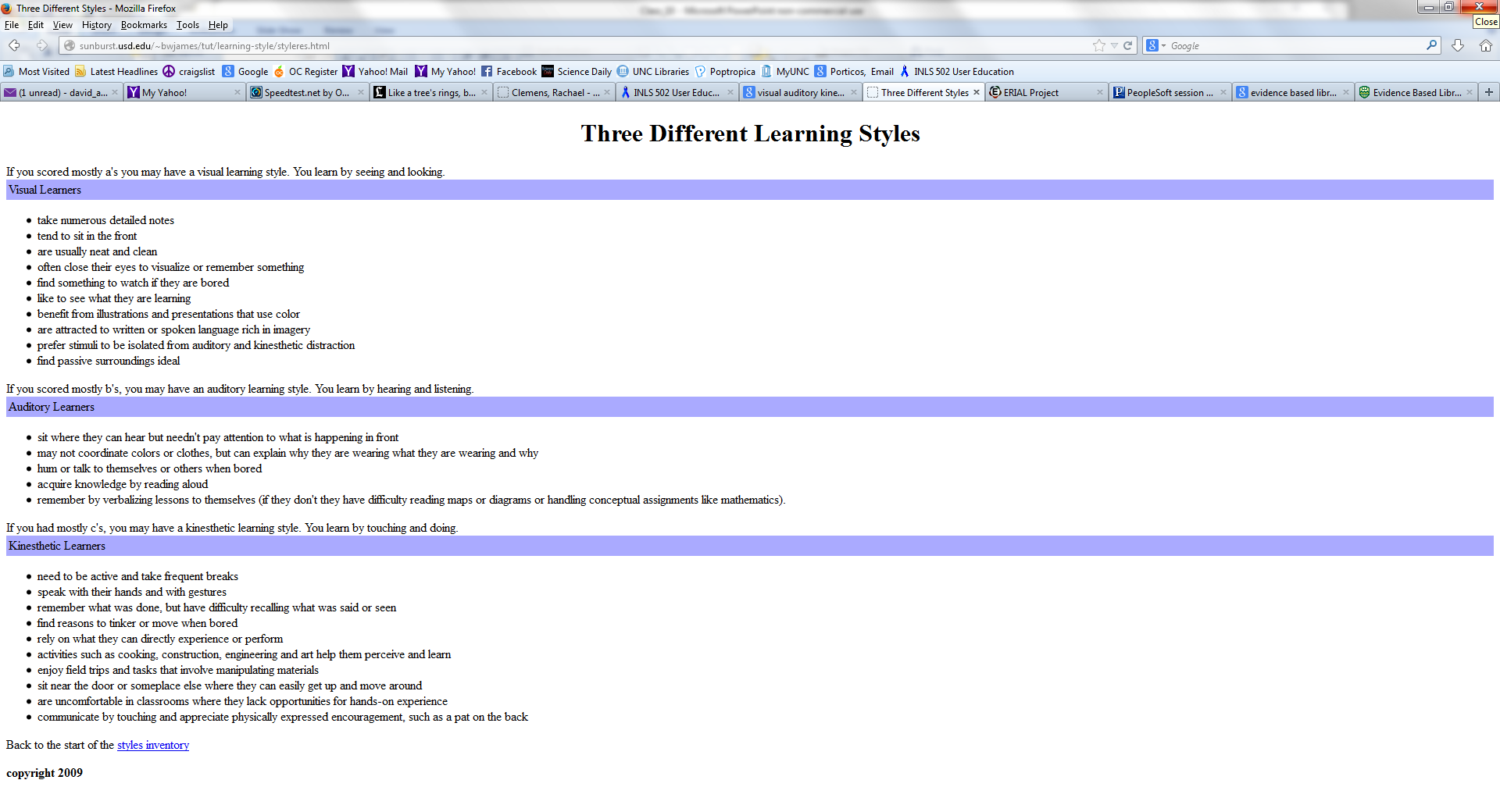 interesting…BUT when/how could I use this information in my practice?
A few examples…
Visual learner benefits from visual presentation of information, looking things up, writing things down, and “seeing” the words (forming word pictures in the brain)
Consider providing handouts of content, use videotapes, slide presentations, illustrations, posters, and other visual props
A few examples…
Kinesthetic learner benefits from taking things apart, making things work, using their hands and tactile stimulation
Consider using 3 dimensional models and replicas, laboratory sessions, scenarios and role-play
e.g. internet model
A few examples…
Auditory learner benefits from oral presentation of information: discussion, listening, and verbalizing
Consider using lectures, oral presentations and class discussions to stimulate learning
Encourage students to audiotape lesson
VISUAL
Take the PubMed Tutorial Building the Search on your own and look at PubMed handout provided. 

Write down the steps as they are recommended.
 
On your own, conduct a search to find information on bipolar disorder.
AUDITORY
In your small group take the 5 short PubMed Tutorials linked under  Searching PubMed.

Together construct a search to find information on bipolar disorder. Discuss strategies/questions with colleagues
KINESTHETIC
In small group spend a few minutes playing with the PubMed database. 

As a group construct a flowchart on paper on the steps one should take to find information on bipolar disorder
Don’t take any of the tutorials
YIKES!
No need to memorize the different learning styles or fit learners into neat categories Most of us fall into multiple categories anyway. 

We are talking about learning styles to demonstrate  that people learn in different ways, which will assist you in being sure that you present material in various ways to accommodate all learners. If something seems not to work, try a different style.
How do I address all these different styles?
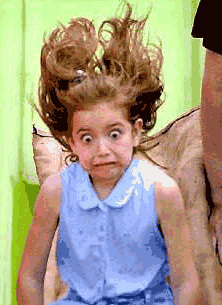 bad teachers often focus on "me" (themselves) 

  average teachers focus on "it" (the task at hand)

  good teachers focus on "them" (the students)

Keeping the "me, it, them" progression in mind helps me keep things well within the learner-centered teaching model.
-former student, Tim Cook
building relationships
Students do not care how much you know until they know how much you care.

“No significant learning occurs without a significant relationship.”
Dr. James Comer PhD, Yale University
what do we mean by relationships?
a successful relationship occurs when emotional deposits are made to the student, emotional withdrawals are avoided and students are respected.
are there boundaries to the relationship?
establish high expectations
honor students as human beings worthy of respect and care.
creating relationships
Few understand the courage it takes to return to a place where he/she failed yesterday, the day before and in all probability will fail again the next day.
Unattributed quote